«Специфика дополнительного образования эколого-биологического профиля сельских школьников»Коледа Т.А., директор ГУО «Слуцкий эколого-биологический центр учащихся», Минская область, г.Слуцк, Республика Беларусь
Слуцкий район, Минская область, Республика Беларусь
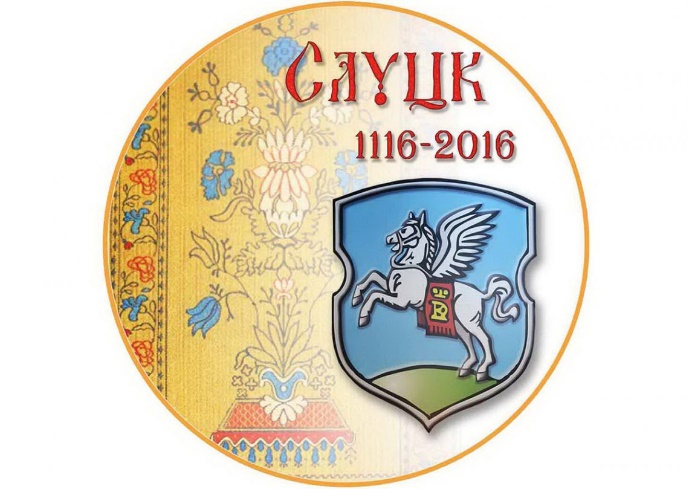 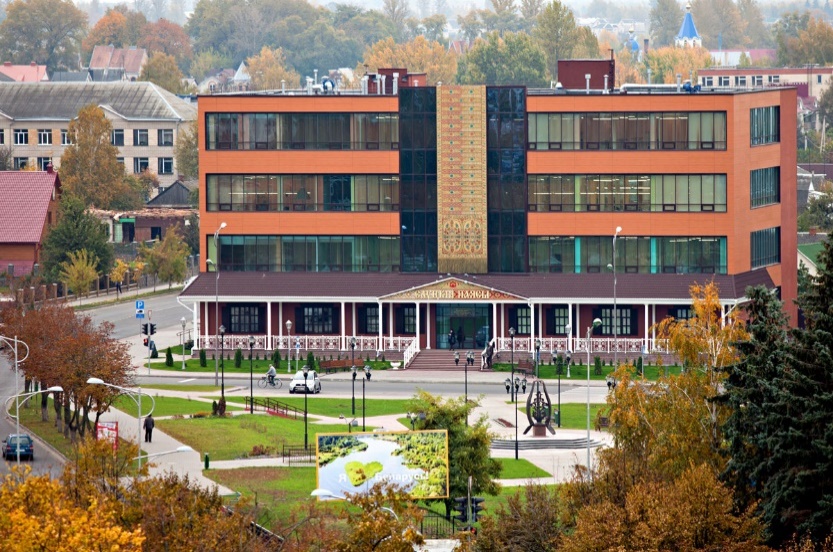 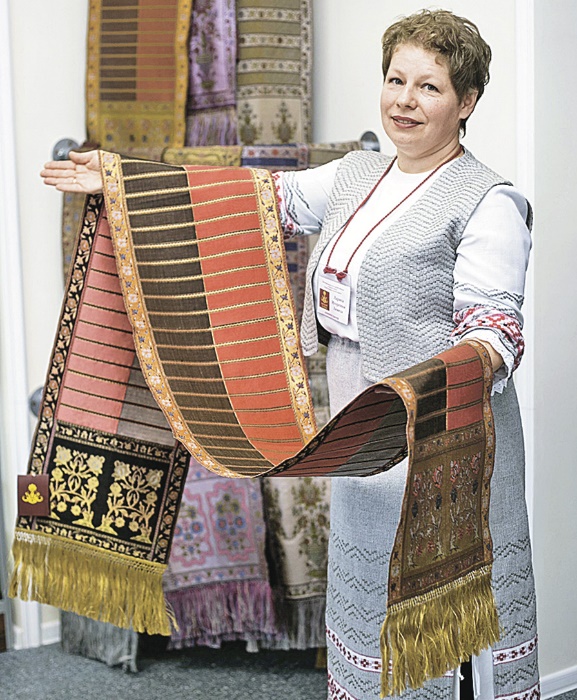 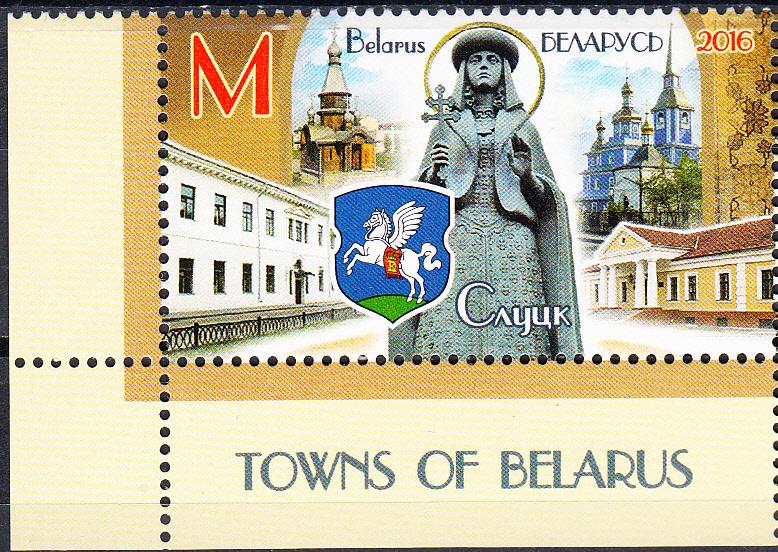 ЭКОЛОГИЧЕСКИЕ СИМВОЛЫ СЛУЦКОГО РАЙОНА
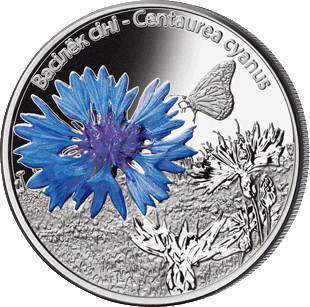 Почему василек символ Слуцка? 

 …«І тчэ, забыўшыся, рука, 
Заміж персідскага узора,
Цвяток радзімы васілька.
			Максім Багдановіч, «Слуцкія ткачыхі»

	В 2007 году г. Слуцк получил статус «Соловьиный город», в 2014 году на базе ГУО «Слуцкий эколого-биологический центр учащихся» был открыт Музей Соловья.

Сорт груши «Слуцкая Бэра» — ещё одна гордость случчан. Бренд «Слуцкая Бэра» был наиболее известным во второй половине 19-го – начале 20-го века. Некогда этой грушой торговали в Минске, Москве, Петербурге и даже в США. Сорт, по поверьям, был выведен монахами Бернардинского монастыря в г. Слуцке. 
	В настоящее время в городе сохранилось около 20 деревьев, два из которых произрастают на территории учреждения
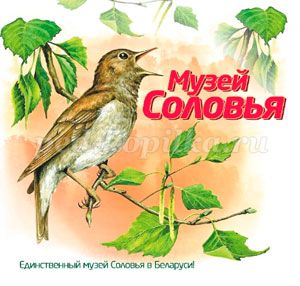 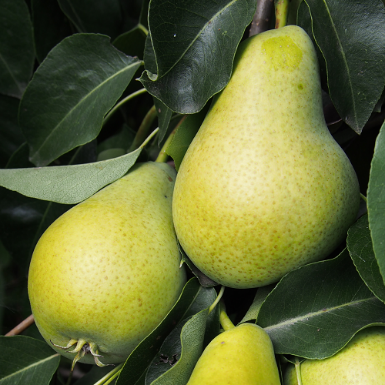 Слуцкий  район
НАСЕЛЕНИЕ РАЙОНА
По итогам переписи 2019 года в Слуцком районе проживает 89 221 человек. Городских жителей больше, чем сельских в 2,2 раза: 61 708 горожан и 27 513 сельчан.

ОБРАЗОВАНИЕ СЛУЦКОГО РАЙОНА, 2022 год
-Учреждения общего среднего образования (общие средние школы, базовые школы, учебно-педагогические комплексы ясли-сад средние школы, гимназии) -38;

-Учреждения дошкольного образования(ясли-сады, дошкольные центры развития образования)- 39;

Учреждения специального образования (районный центр коррекционно-развивающего обучения и реабилитации)-1;

Учреждения дополнительного образования детей и молодежи    
 ( центр детского творчества, центр туризма, центр технического и прикладного творчества учащейся молодежи, эколого-биологический центр учащихся, венное физкультурно-оздоровительный центр учащихся) -5.
ГУО «СЛУЦКИЙ ЭКОЛОГО-БИОЛОГИЧЕСКИЙ ЦЕНТР УЧАЩИХСЯ»2021/2022 учебный год
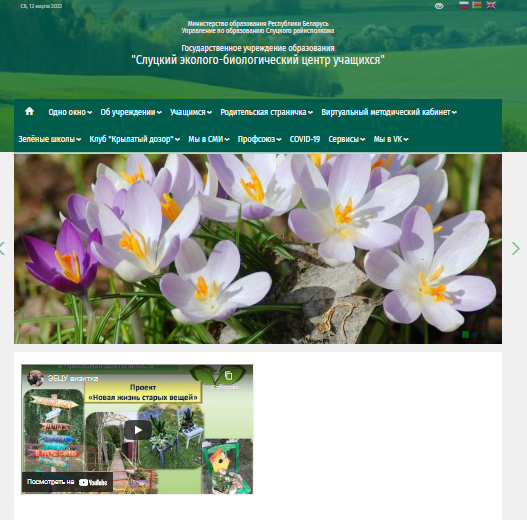 Количество объединений по интересам: 42 	(профили: экологический, биологический , 	экология творчества средствами природы)
Количество педагогов: 15 (основные-9			                      совместители -6)
Количество учащихся:504
	
	С 2021 года на базе учреждения начал работу районный ресурсный центр по экологическому воспитанию учащихся «ЭкоМИР»

	 В  2004 году открыто Слуцкое районное отделение общественной организации «Ахова птушак Бацькаушчыны» (46 детских орнитологических клубов «Крылатый дозор»,386учащихся,39учреждений)
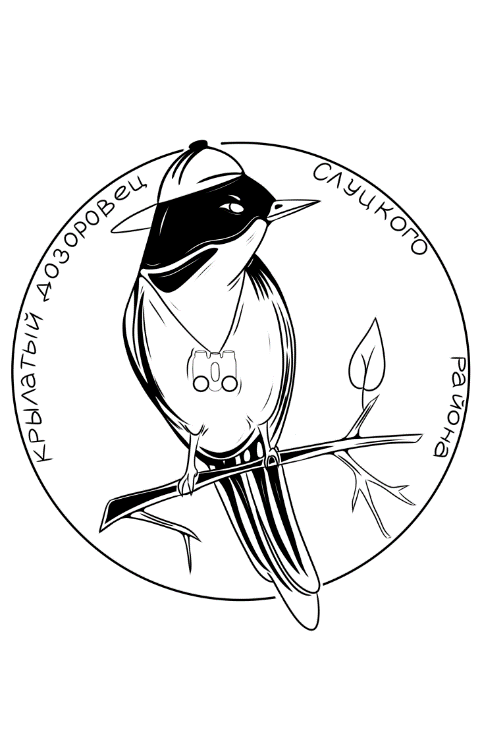 Работа объединений по интересам в в учреждениях образования сельской местности
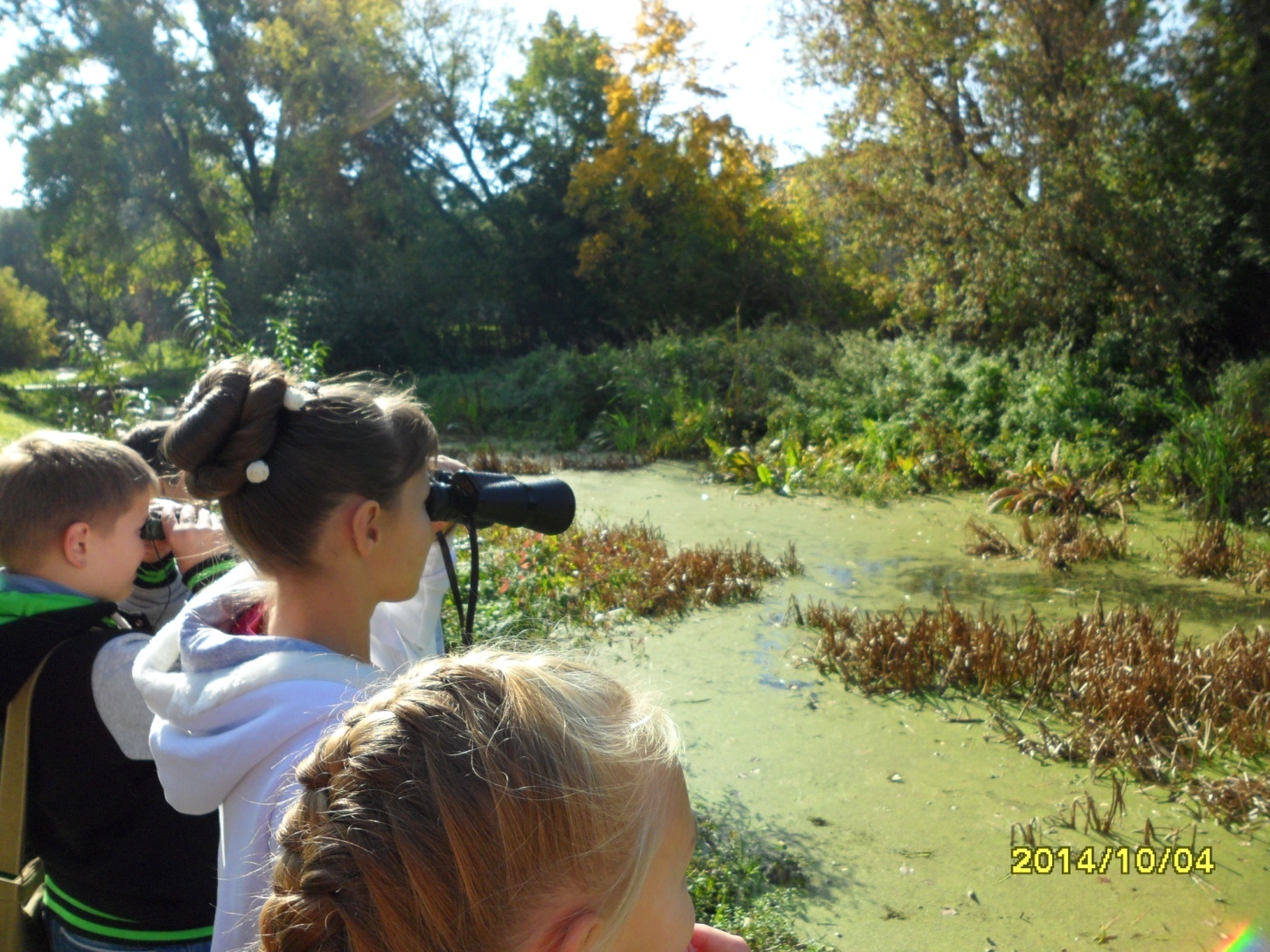 Педагоги-совместители: учителя биологии, географии, начальной школы;

Многолетнее сотрудничество;

Широкие возможности для использование таких форм работы как экскурсии, экологические прогулки, ботанические, энтомологические и зоологические практикумы, наблюдения в природе, научно-исследовательская деятельность( «природа рядом», наличие учебных эколого-биологических комплексов, музеев природы, комнатных садов, сотрудничество с лесхозами);

Организация практической природоохранной деятельности (подкормка птиц, постройка и развешивание гнездовий и домиков для летучих мышей, посадка деревьев и кустарников, уборка мусора в лесу и около водоемов);
 
 Организация отдельных  мероприятий в г.Слуцке  на базе Слуцкого эколого-биологического центра учащихся.
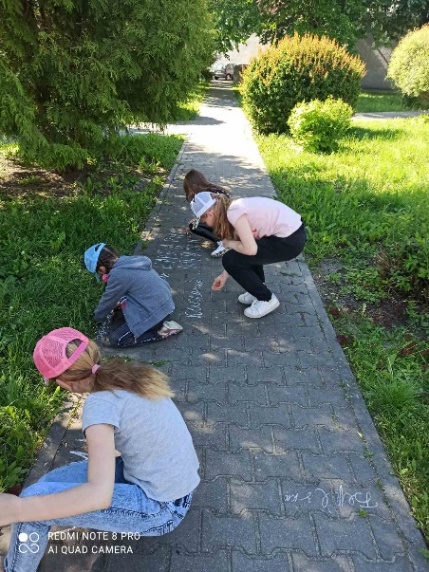 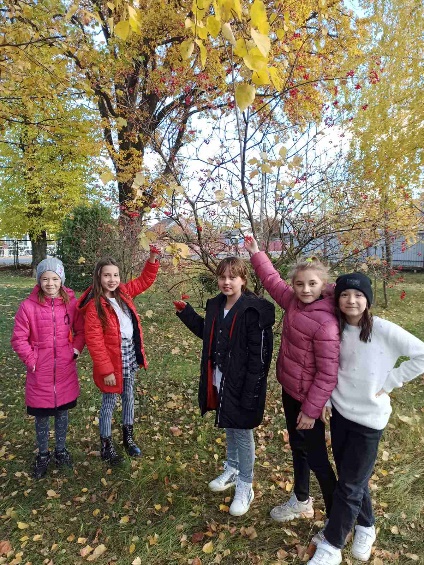 Районный ресурсный центр по экологическому воспитанию учащихся «ЭкоМИР»
Организация и проведение конкурсов, акций, фестивалей;
 акция «Международный день музейного селфи, акция «Сделай подарок музею, сохрани природу», акция «Летучие призраки» 


Организация мероприятий для сельских школьников на базе Слуцкого эколого-биологического центра учащихся  
	
	Мини-проекты 6-го школьного дня:

 «Экологическая мастерская»,  

«Приключения в живой стране»,

«Путешествие со Слуцким СОЛОВЬЕМ». 

	Организация мероприятий для сельских школьников с выездом в учреждения образования 
	«Экологическая суббота на колесах» 
(16 учреждений)
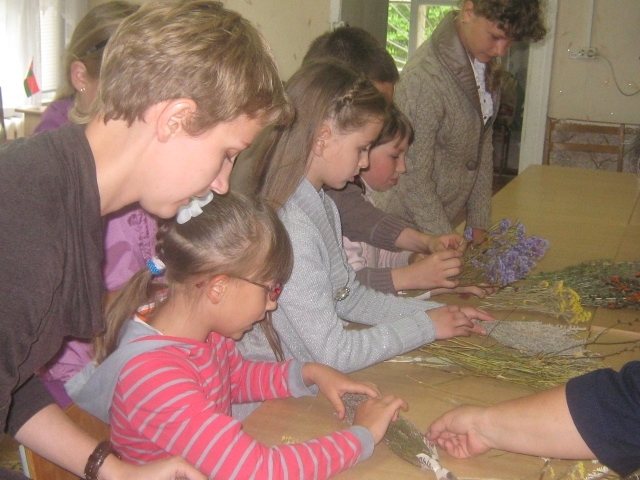 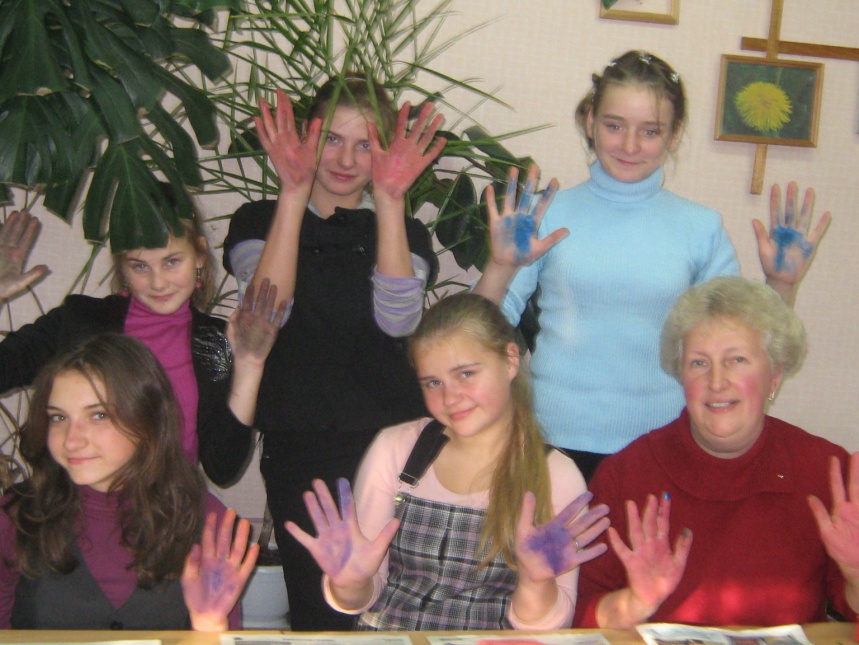 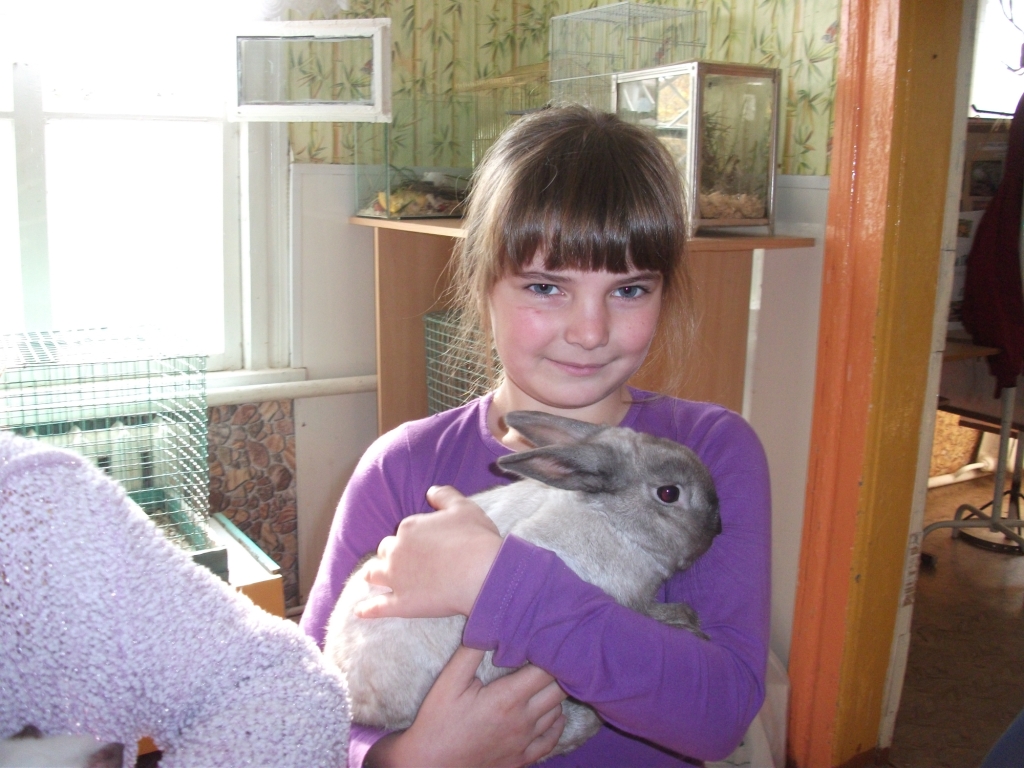 Экологическое воспитание в рамках деятельности клубов «Крылатый дозор»
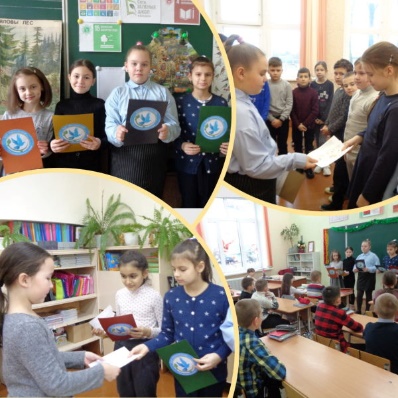 Участие в национальных акциях и кампаниях :
«Осенние дни наблюдений за птицами», «Птицы на кормушке», «Живая весна», «Учеты водоплавающих птиц», «Птица года»
	
	
Участие в районных природоохранных мероприятиях:
(День клубов «Крылатый дозор», «Марш парков в Слуцком районе», фотофлешмобы, Неделя птиц)

	
Исследовательская деятельность: мониторинг численности полевых видов птиц, видовой состав птиц на пришкольной территории, особенности гнездования врановых птиц, сов  в населенных пунктах;
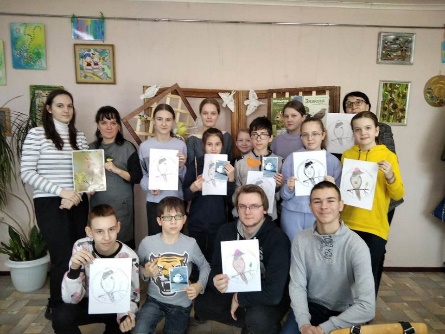 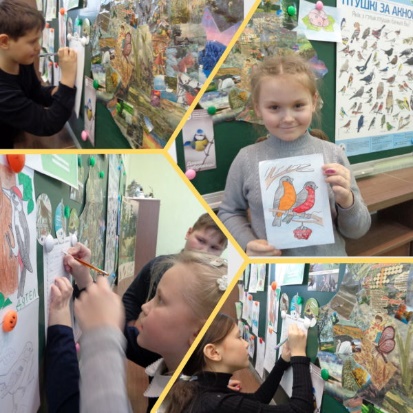